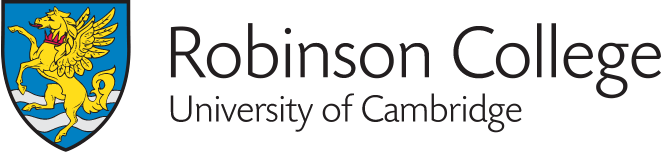 Law Commission Intestacy and Family Provision Proposals
Dr Brian Sloan
Assistant Professor in Property Law, Faculty of Law, University of Cambridge
Cohabitation Reform in England and Wales Conference, Inner Temple, January 2023
Intestacy Rules
Representation of Administration of Estates Act 1925, s 46:
Reproduced from B Sloan, 
Borkowski’s 
Law of 
Succession 
(4th edn OUP, 2020)
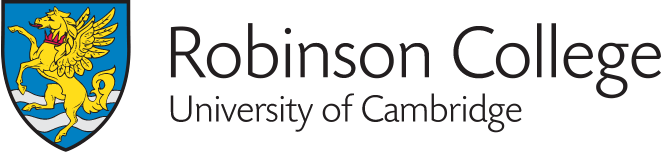 Cohabitants & Will-Making
‘…it has been suggested that 40% of the adult population do not have a will’ (Law Commission, Making A Will (Consultation Paper 231, 2017), [1.1])
‘…survey [evidence] suggests that wills are made typically by middle-aged or older, middle-class, married/civilly partnered (whether formerly or currently) property owners. The typical intestate is more likely to be single or cohabiting, to have less property to leave and to belong to a less privileged socio-economic class’ (Borkowski, 18)
Significance of common-law marriage myth
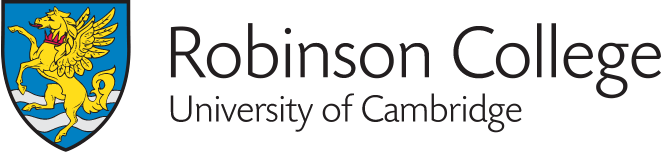 Availability of Family Provision Claim - I
Inheritance (Provision for Family and Dependants) Act 1975, s 1(1):
Where after the commencement of this Act a person dies domiciled in England and Wales and is survived by any of the following persons:—…
(ba) any person…to whom subsection (1A)  below applies;…
that person may apply to the court for an order under section 2 of this Act on the ground that the disposition of the deceased’s estate effected by his will or the law relating to intestacy, or the combination of his will and that law, is not such as to make reasonable financial provision for the applicant.
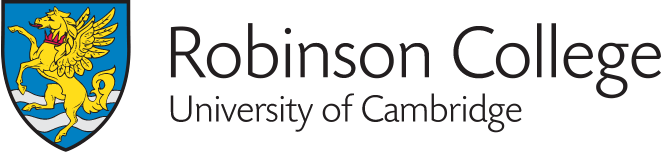 Availability of Family Provision Claim - II
Inheritance (Provision for Family and Dependants) Act 1975, s 1(1A):
This subsection applies to a person if the deceased died on or after 1st January 1996 and, during the whole of the period of two years ending immediately before the date when the deceased died, the person was living—
(a) in the same household as the deceased, and
(b) as if that person and the deceased were a married couple or civil partners.
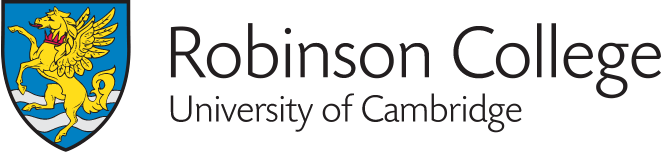 Law Commission on Intestacy - I
We recommend that a qualifying cohabitant should have the same entitlement under the intestacy rules as a spouse.
	Law Commission, Intestacy and Family Provision Claims on 	Death (Law Com No 331, 2011), [8.42]
We recommend that a person can be a qualifying cohabitant in relation to a person who died intestate only if the deceased was not married or in a civil partnership immediately before his or her death.
	Law Com 331, [8.68]
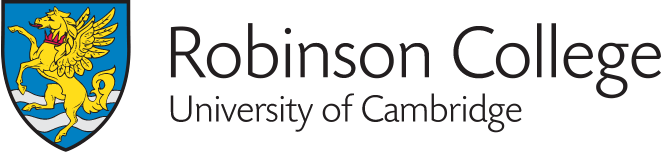 Law Commission on Intestacy - II
We recommend that, where the deceased died intestate, a person who was, during the whole of the period of five years ending immediately before the deceased’s death, living:
(1) in the same household as the deceased; and
(2) as the deceased’s spouse
should be a qualifying cohabitant in relation to the deceased.
	Law Com 331, [8.68] (emphasis added)
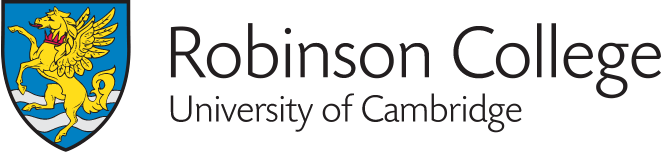 Law Commission on Intestacy - III
We recommend that, where the deceased died intestate, a person who was, during the whole of the period of two years ending immediately before the deceased’s death, living: [as before]…should be a qualifying cohabitant in relation to the deceased if that person is also:
(1) the father or mother of a child of the deceased born on or before the date of the deceased’s death; and
(2) living with the child in the same household as the deceased at the date of the deceased’s death.
	Law Com 331, [8.102] (emphasis added)
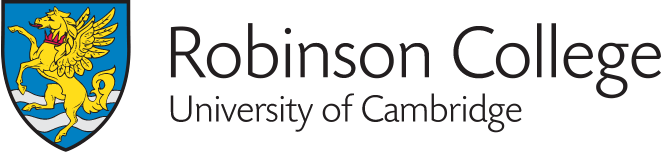 Law Commission on Intestacy
The Commission justified their 2011 recommendations on the basis inter alia that cohabitation was increasing in prevalence and social acceptability; that many people believe that cohabitants will be treated as though they were spouses for this and other purposes (causing ‘[r]eal hardship’ when the mistake is realized:…); and that ‘it is neither practicable nor desirable for so many partners [as are affected] to have to make (or threaten to make) a family provision claim’…	
	Borkowski, 25-26
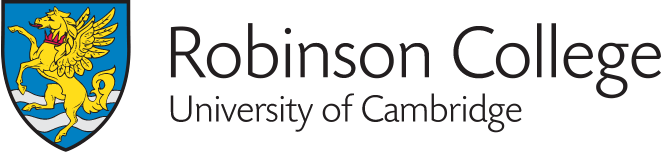 Law Commission on Family Provision - I
We recommend that a person who:
(1) was the father or mother of a child of a deceased person…and
(2) at the date of the deceased’s death was:
(a) living in the same household as the deceased; and
(b) as the deceased’s spouse
should be entitled to apply…for family provision from the deceased’s estate.
	 Law Com 331, [8.153]
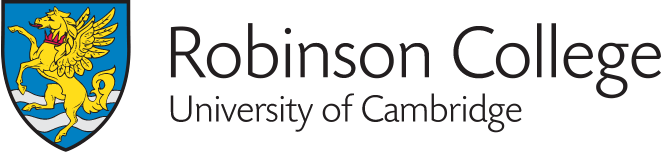 Law Commission on Family Provision -II
…there was concern that there is no objective way of determining what is reasonable for a cohabitant to receive without some link to what the cohabitant needs for his or her maintenance. When assessing a spouse’s claim, it is…mandatory…to consider what the result would have been had the couple’s relationship ended in divorce…currently, there is no equivalent for cohabitants which can be used to calibrate a family provision award…We are also persuaded that the current approach of the courts to applications by cohabitants is sufficiently generous to achieve a fair result in most cases. We therefore do not make a recommendation in the terms of our provisional proposal;	 
	Law Com 331, [8.164]-[8.165]
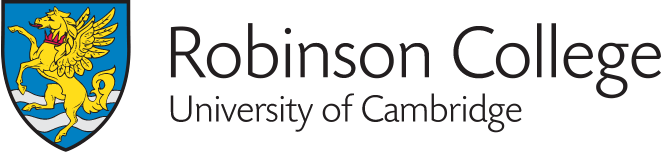 Women & Equalities Committee
People need certainty following the loss of a partner. We support the Law Commission’s 2011 recommendations concerning intestacy and family provision claims for cohabitants…The Government should immediately:
a) implement the Law Commission’s 2011 recommendations concerning intestacy and family provision claims for cohabiting partners… 
	 House of Commons Women and Equalities Committee, The rights of cohabiting partners (HC 92, 2022), [83]
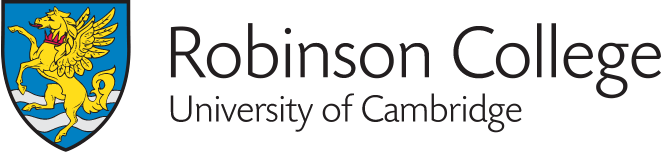 Women & Equalities Committee: Government Response
We reject [the intestacy/FP] recommendation. The Government is of the view that reform of inheritance and family provision rights for cohabitees needs to be considered as part of the wider approach to reform of the law on cohabitation rights, so that a consistent approach is taken. As the Law Commission commented…, ‘this issue has the potential to be divisive and contentious’, for example the recommended reform would have the effect of promoting the interests of cohabitees over family members of the deceased, potentially including their children. As a result, the Government intends to take a cautious approach in this area and would want to consult ahead of pursuing any reforms. 
 	House of Commons Women and Equalities Committee, The rights of cohabiting partners: Government response to the Committee’s Second Report (HC 776, 2022), v (emphasis added)
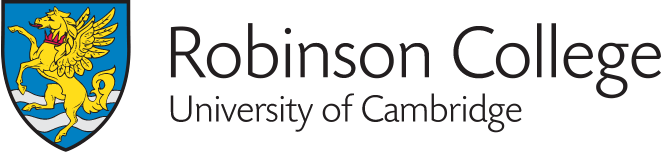 Conclusions
Cohabitants not as badly treated in Succession Law as in, eg, inter vivos breakdown: possibility of family provision claim on intestacy
But potential need for (threat of) litigation to provide security undesirable
Should be less political controversy about provision in relationships that subsisted until death: borne out by public opinion evidence considered by Law Com
Practical problems of defining cohabitant, with definition to be applied by administrator of estate, but hasn’t precluded eg Administration Act 1969 (NZ), ss 77, 77B
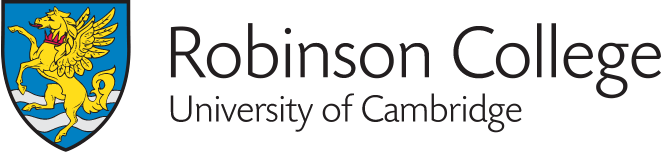